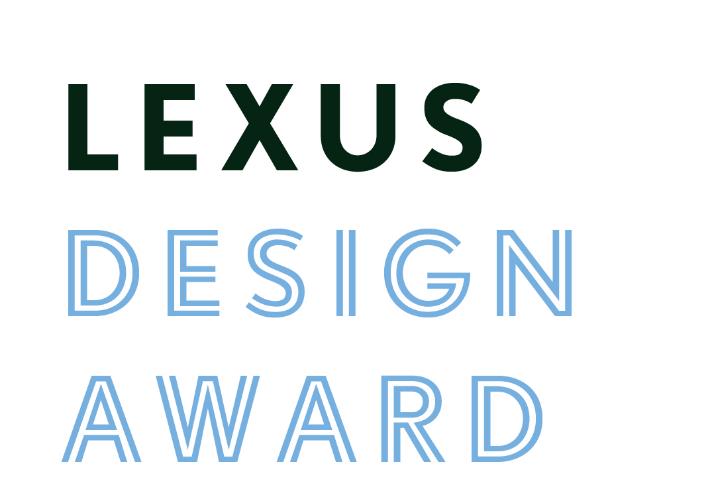 第三屆LDA
一、競賽背景
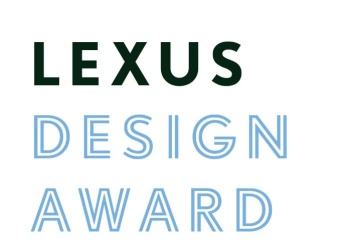 快速流動、翻新的時代，厚植品牌的形象是相當重要。透過設計軟實力，不僅可美化商品，更可以提升品牌正面能量。
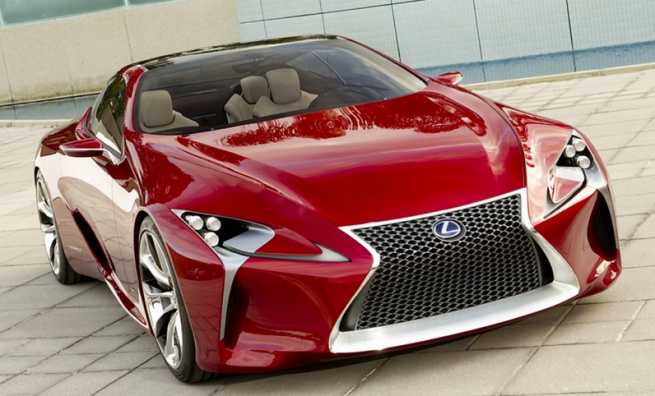 米蘭 LEXUS DESIGN AMAZING 2013
軟性經濟創意(Innovator of Soft Economy)：
透過設計提升周邊產業與服務，加深品牌形象與品牌好感度。
設計軟實力－開拓創意生活產業新價值
LDA深度推廣：第三屆LDA推廣方式，將持續深耕，讓台灣優秀具潛力設計同好，一同參與Lexus設計盛世，一同為台灣設計在國際上展現風采。
2
十大獲獎作品展示牆
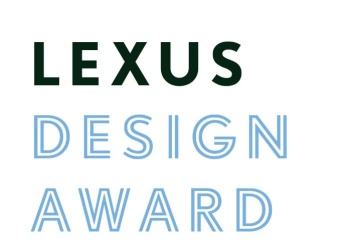 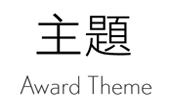 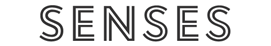 本次競賽的主題以感官「Senses」為概念，比賽將挑戰和激發參賽者的好奇心。期許能透過LDA設計大賞培育並支持年輕創作者創新思維、豐富並改善我們的世界，更傳遞LEXUS創新設計、與環境永續共存以及結合在地特色的精神。  LEXUS相信「設計」二字，始終要求的不是形式的鑽研，而是如何從問題中創造解答，利用解答推動更好的社會和未來。用好奇心驅使創造力，期待用創新的產品改變世界。因此，歡迎所有的設計同好，提供各式多元的創新想法，與我們一起克服新時代的挑戰。
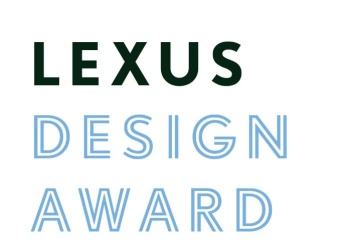 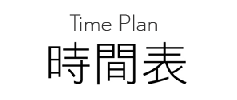 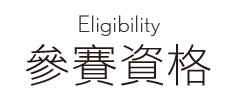 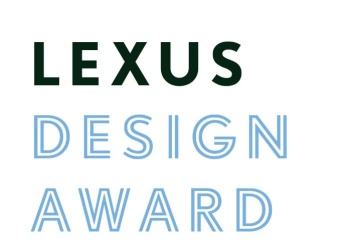 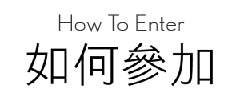 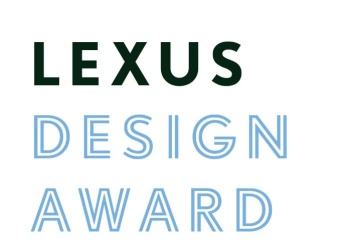 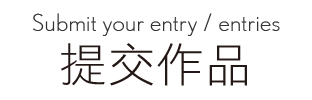 作品必須能闡明 Senses（感官）。
該項作品必須上網提交至比賽官網上的專屬頁面，圖片及文字必須採數位格式；不接受實體提交。
作品能以任何媒體進行設計，但是必須以低解析度的JPEG (JPG)、GIF 格式（視訊檔格式為 FLV）提交；檔案須在200 KB 以下，寬度須為 818 畫素／72 dpi，RGB 彩色模式。FLV 格式視訊檔案最大不可超過 10 MB。
作品不可有不當、中傷或誹謗、騷擾、辱罵、恐嚇、有害、庸俗、褻瀆、過度暴力、種族歧視、民族主義或其他不妥或具有攻擊性、淫穢、色情及露骨的內容。
更多詳細內容，請參考LDA台灣官方
http://www.lda.com.tw/index.html

報名請點  網頁最右邊: 線上報名
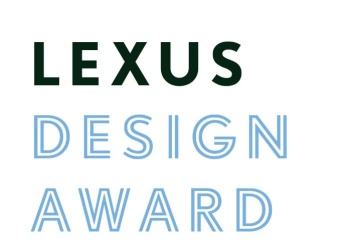 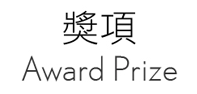 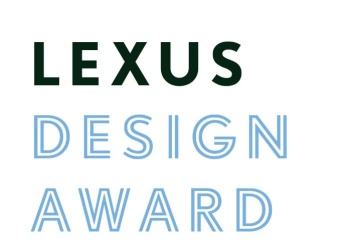 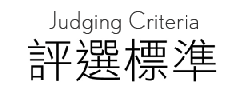